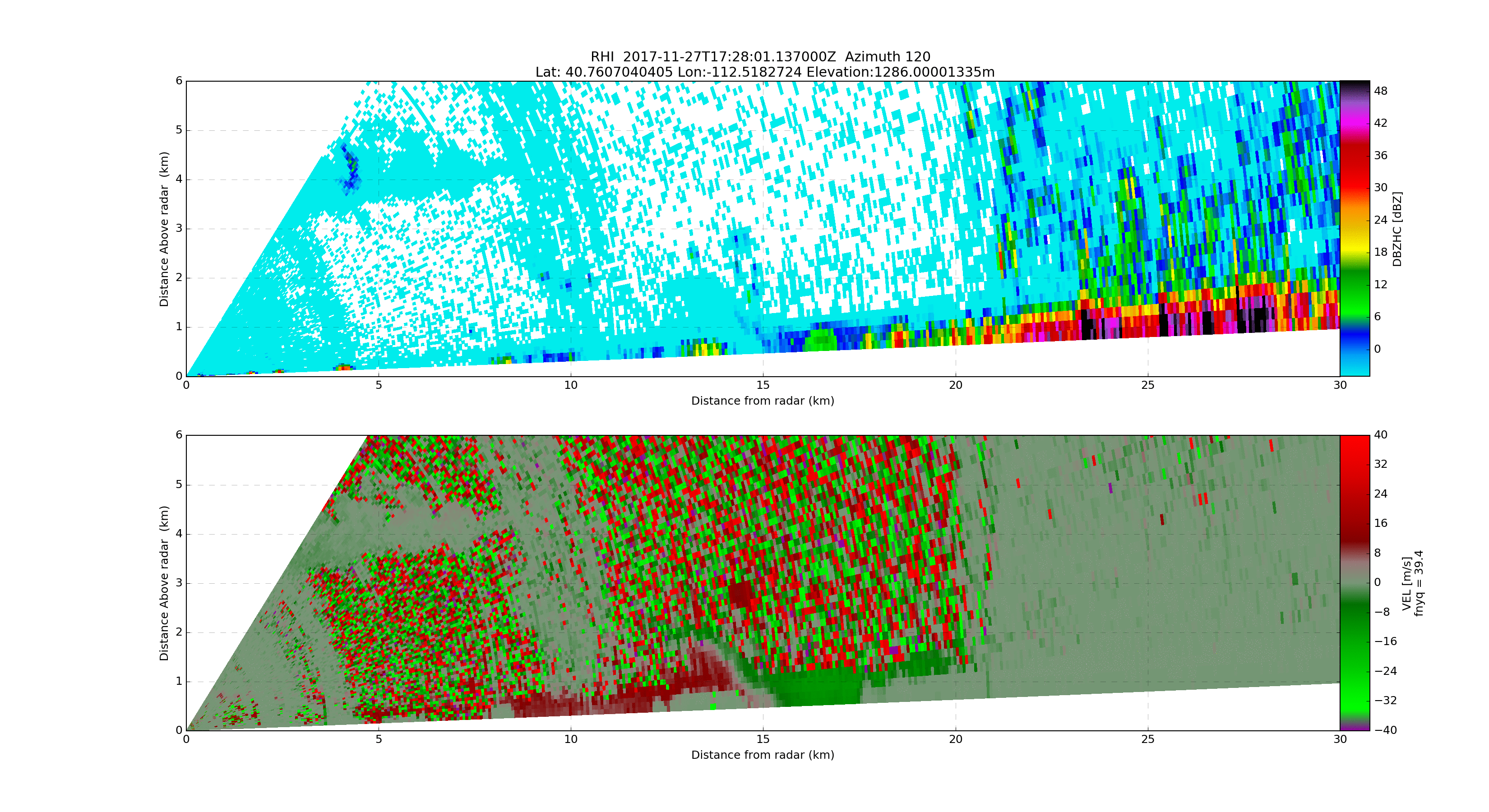 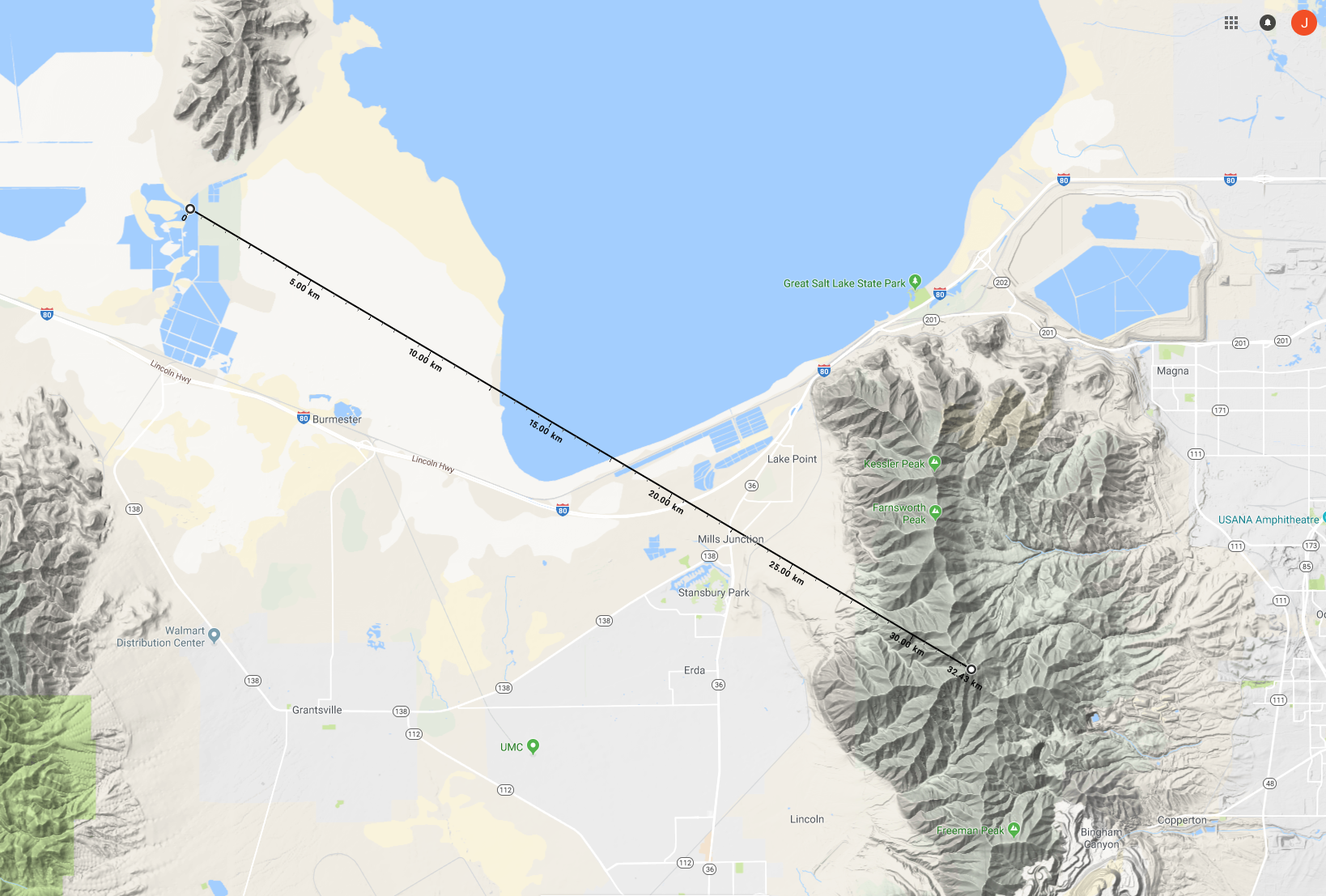 Blocked
Blocked
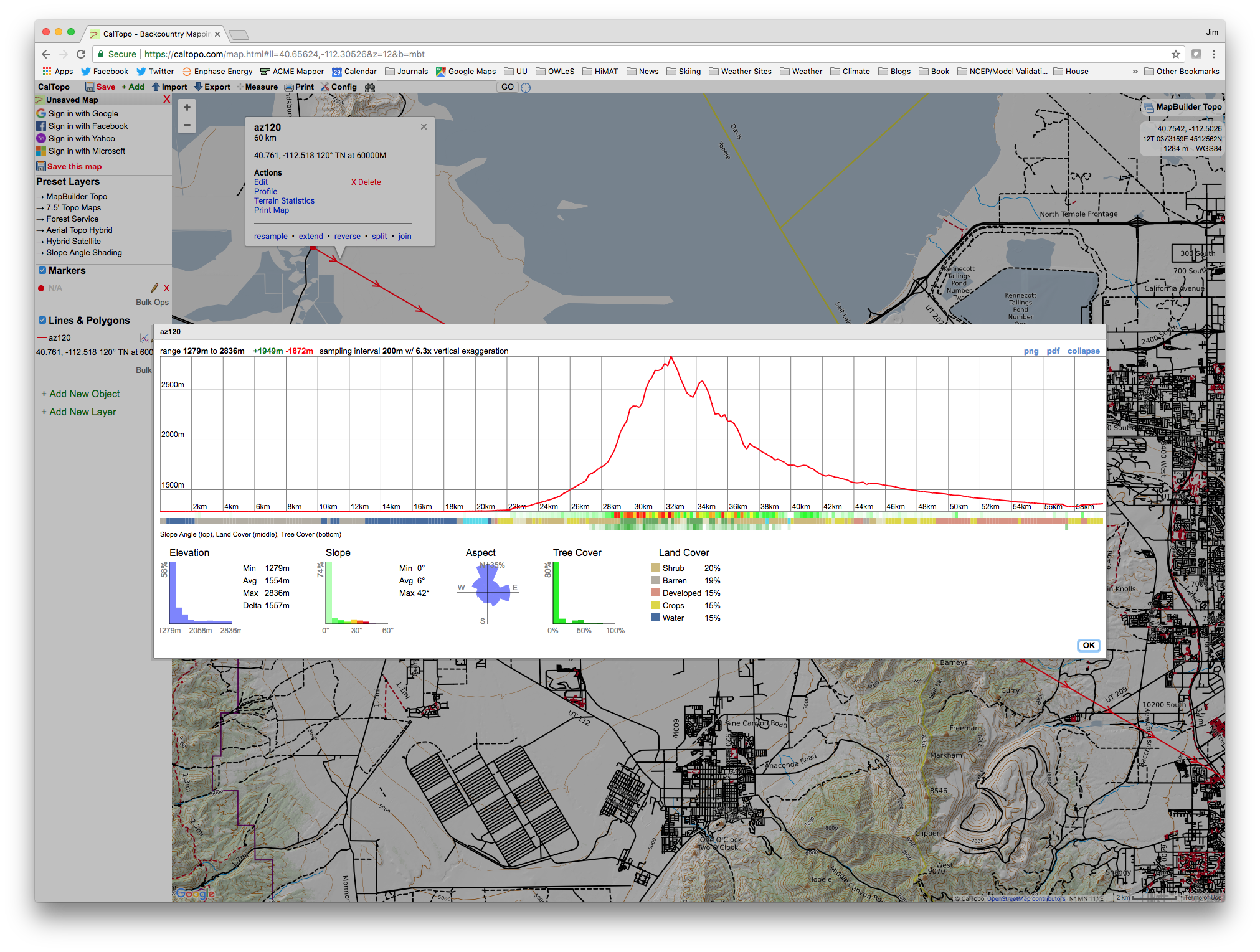 Scale differs from above
Oquirrh Mts
Bench
S Shore
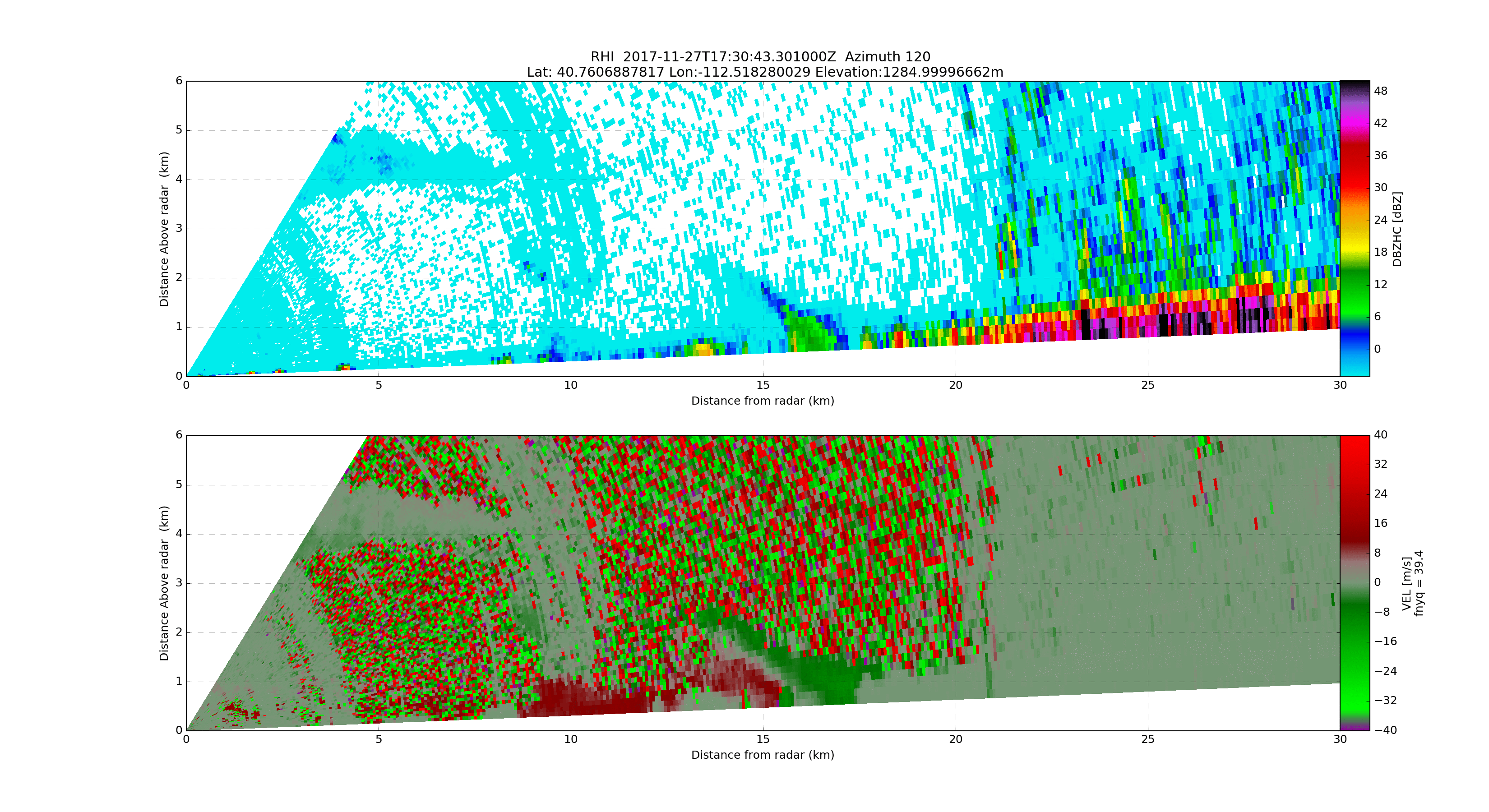 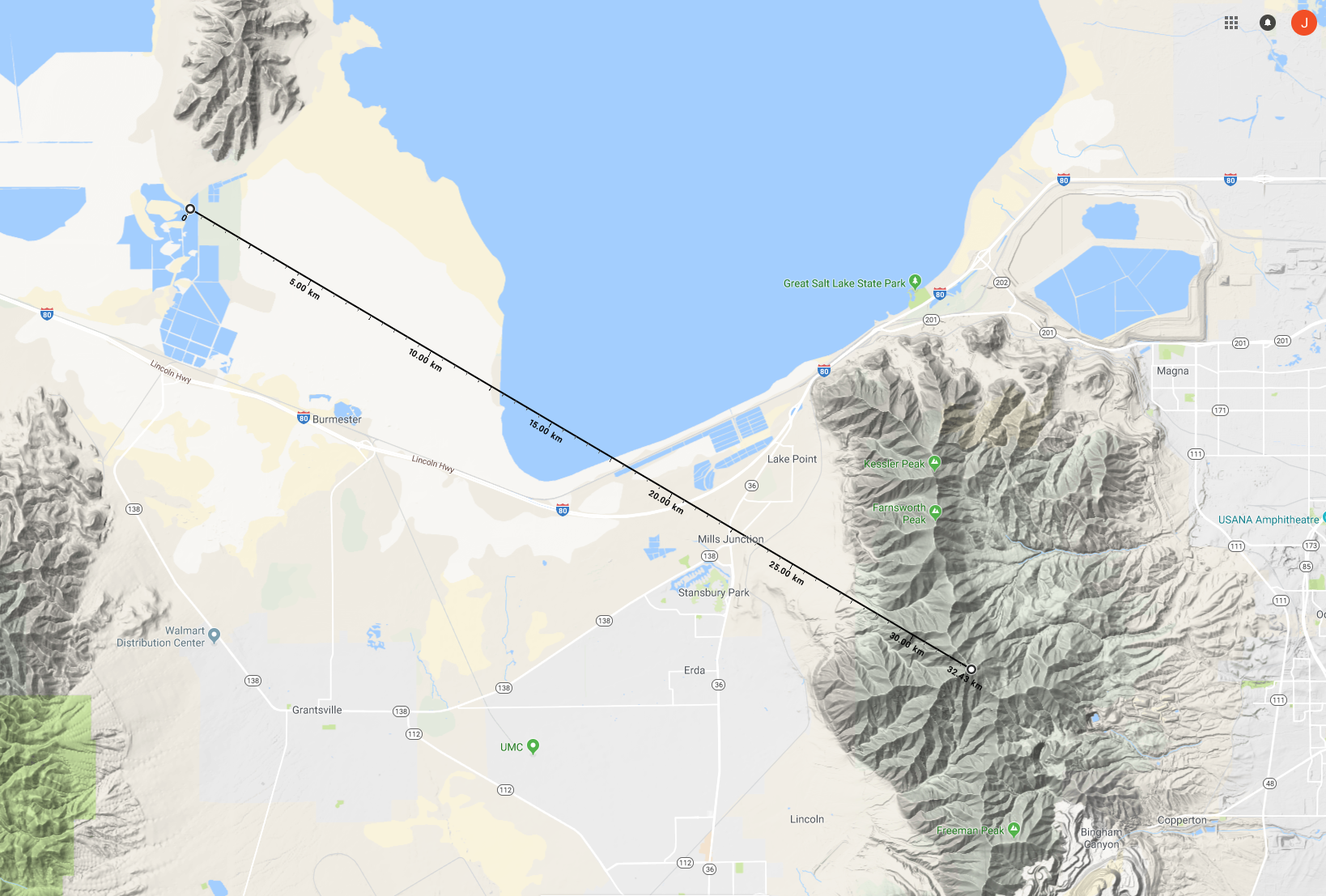 Blocked
Blocked
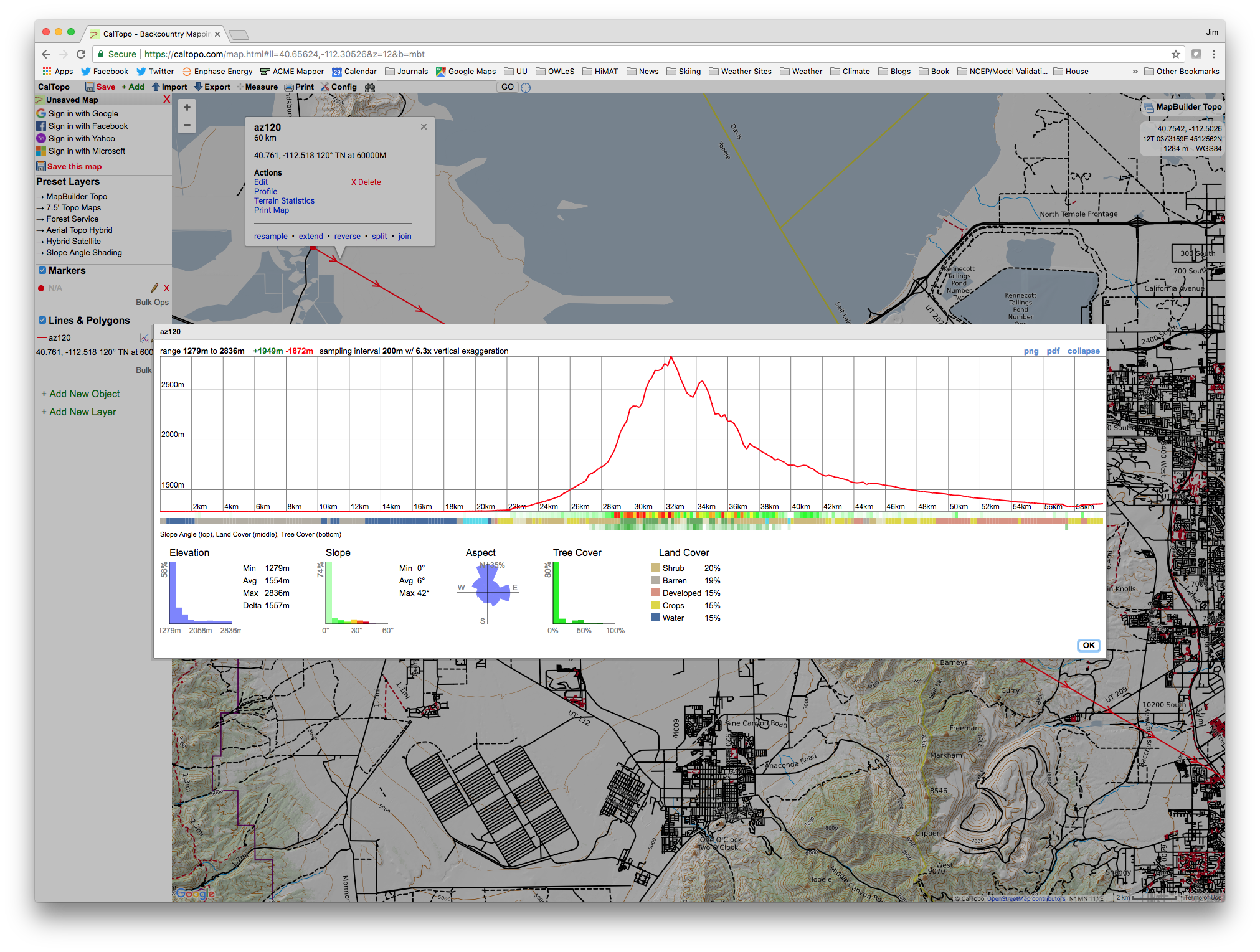 Scale differs from above
Oquirrh Mts
Bench
S Shore
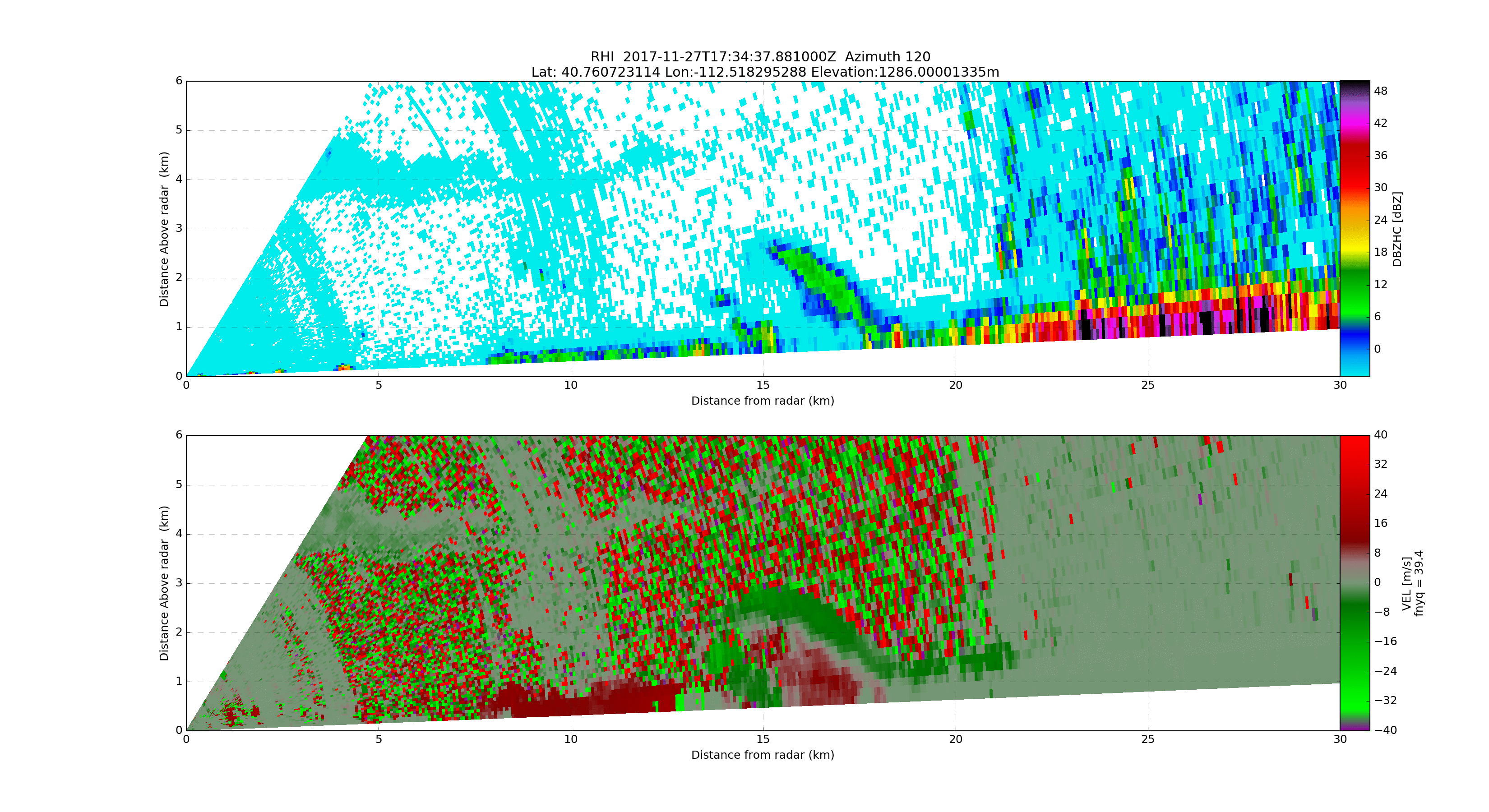 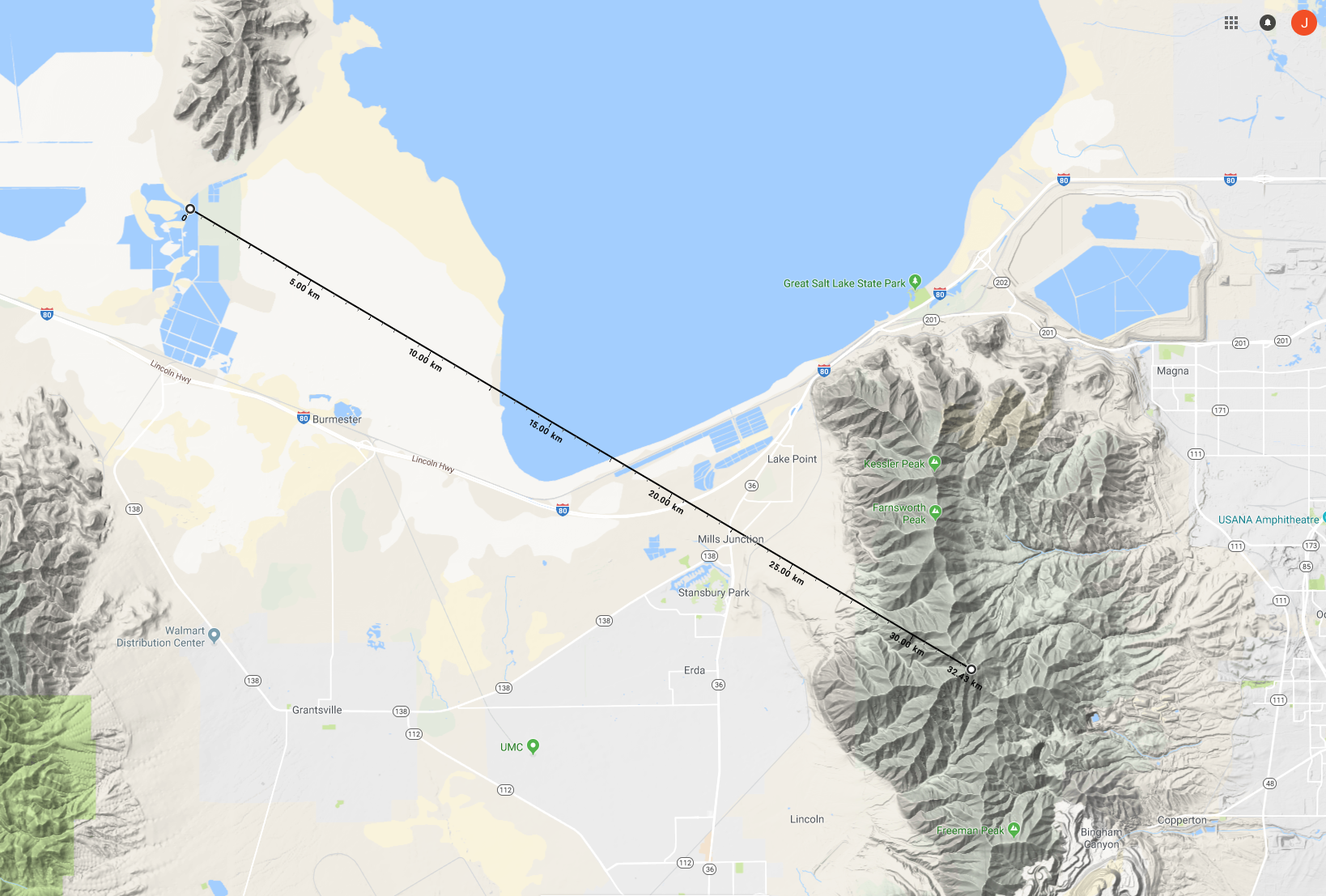 Blocked
Blocked
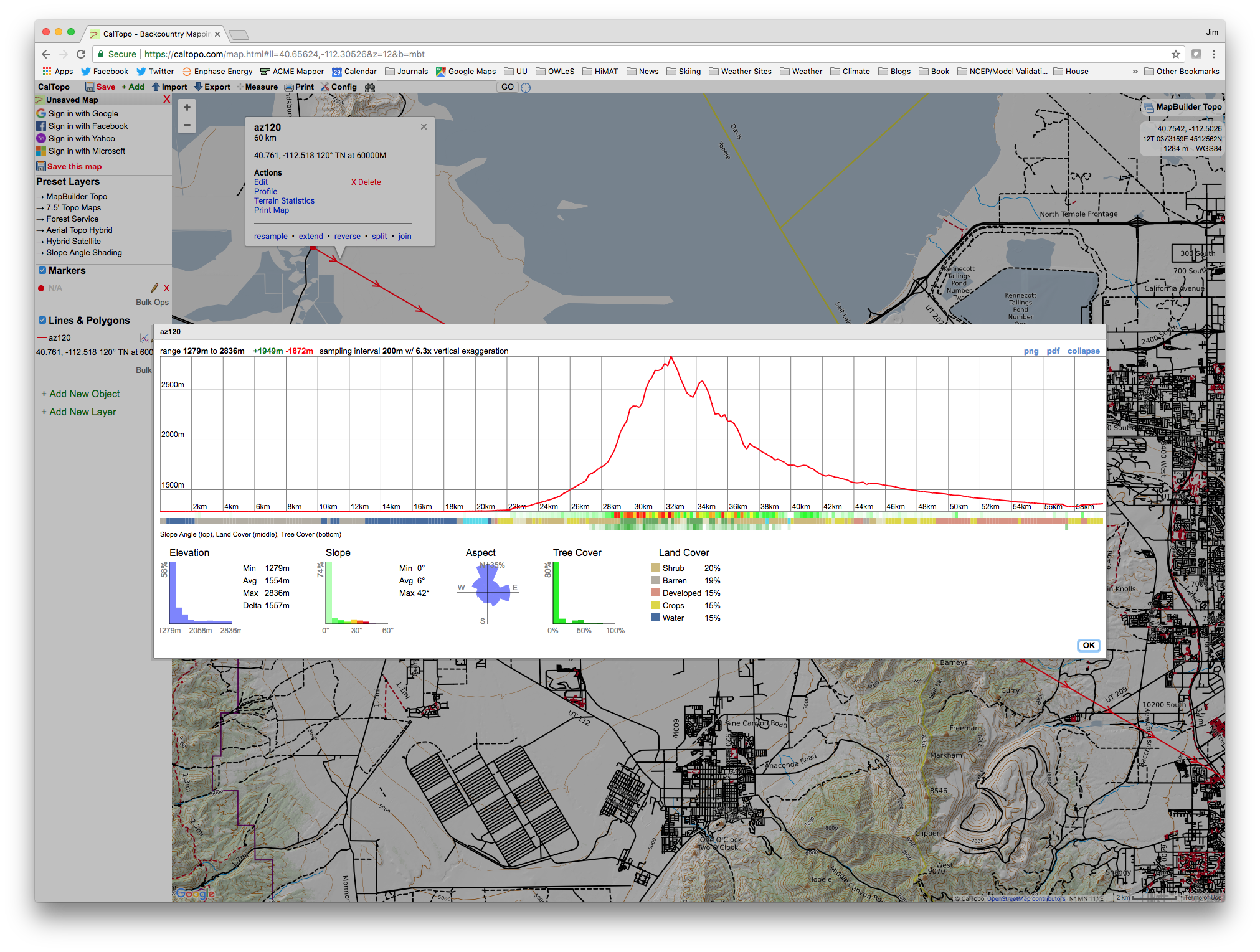 Scale differs from above
Oquirrh Mts
Bench
S Shore
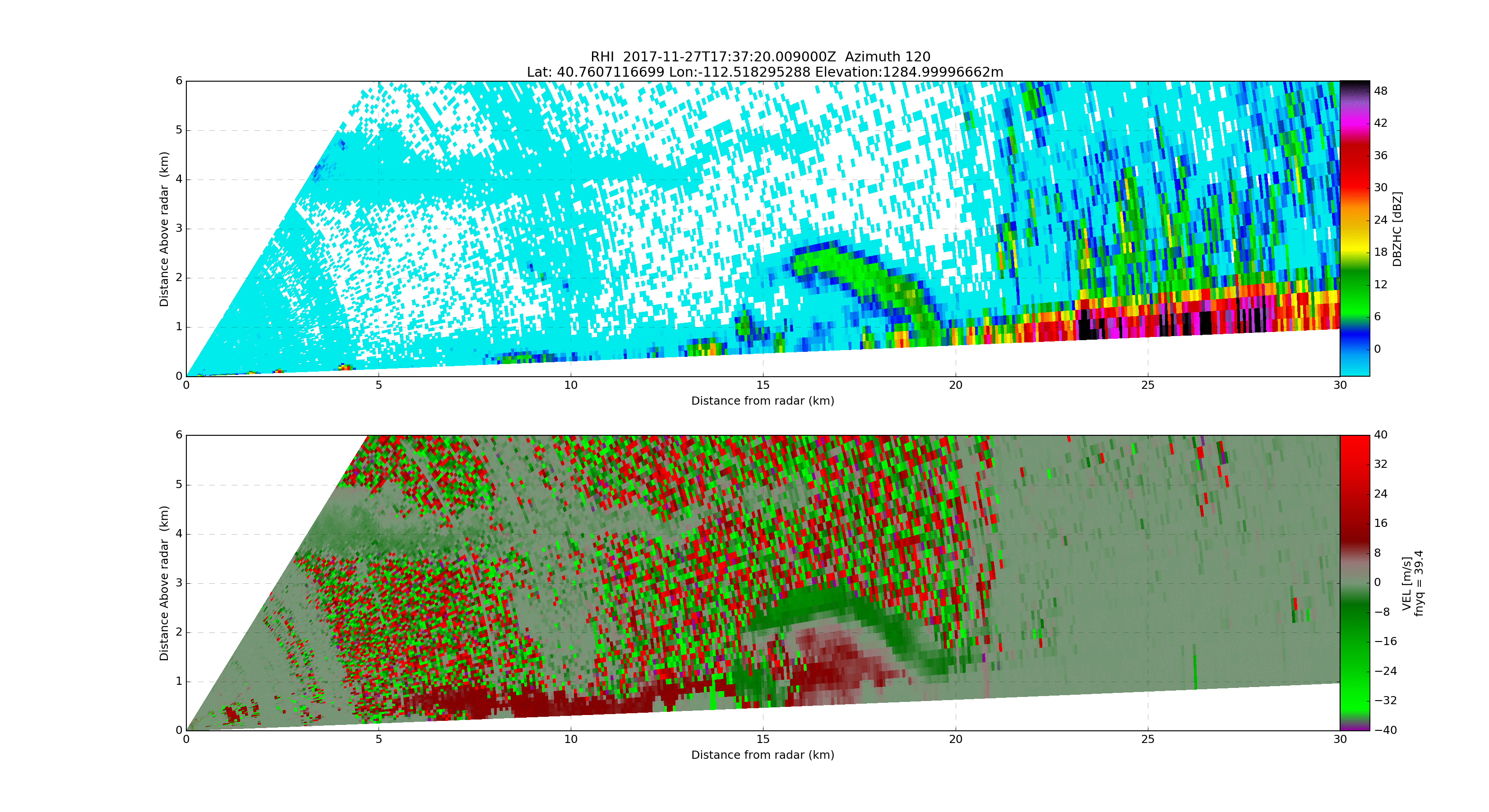 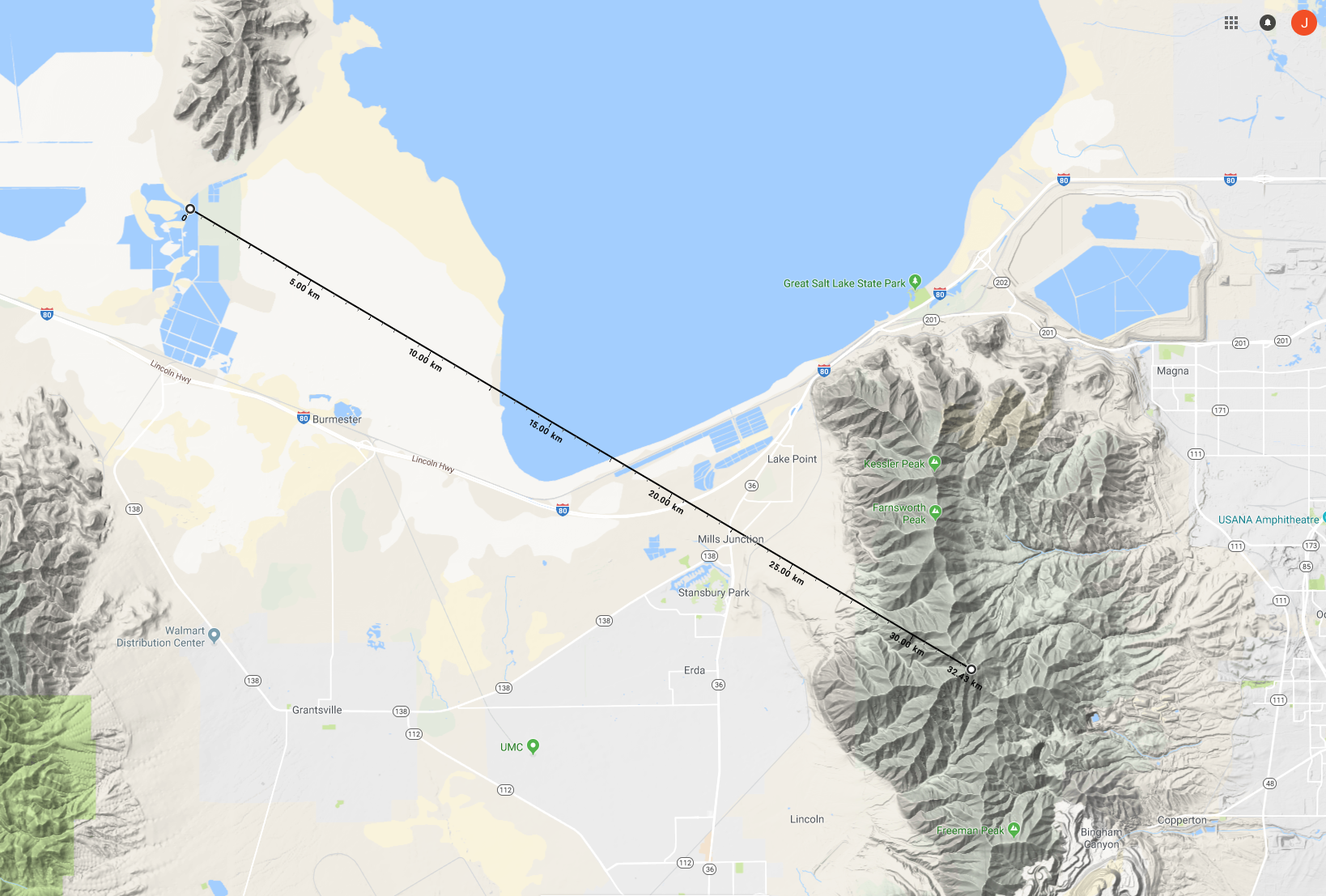 Blocked
Blocked
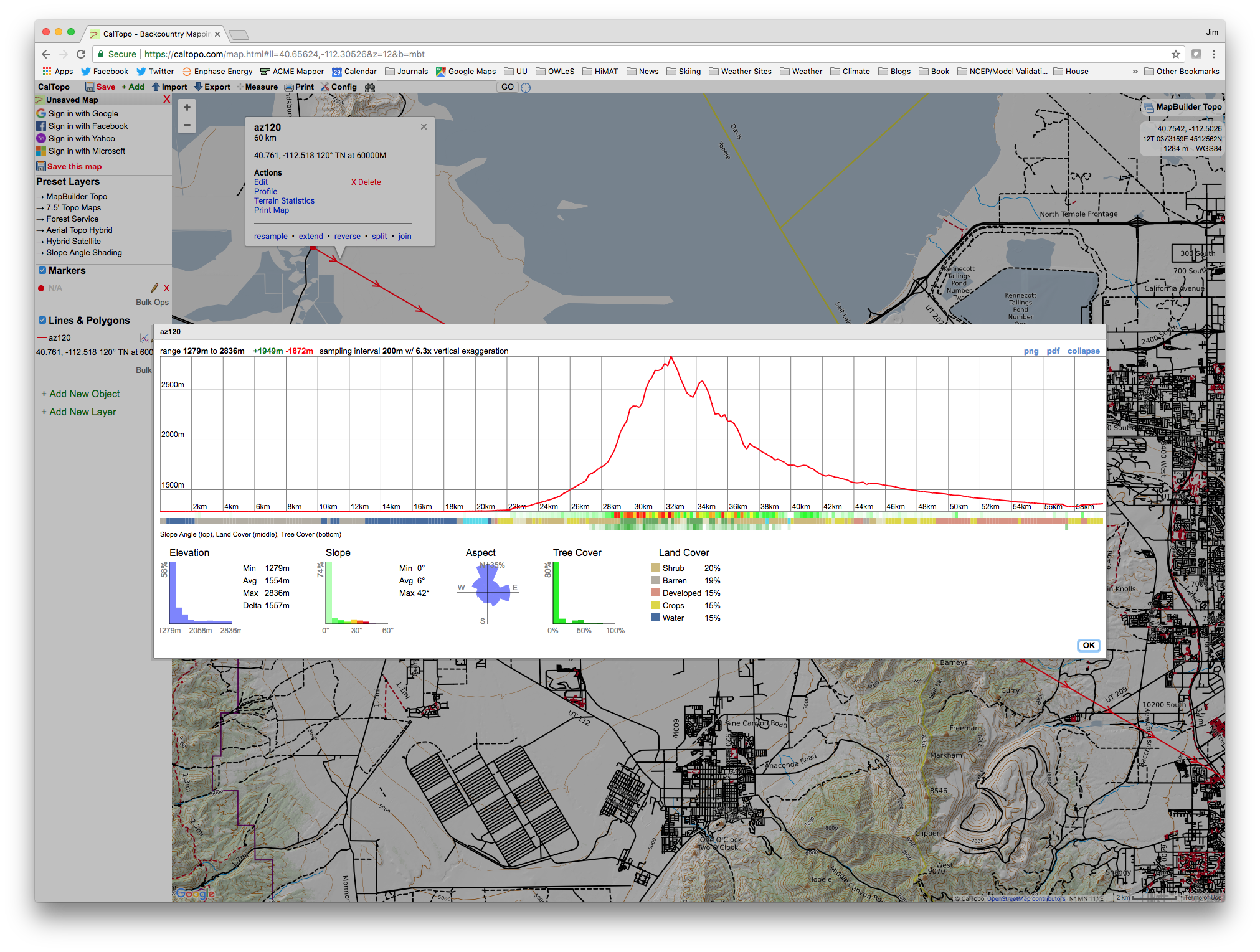 Scale differs from above
Oquirrh Mts
Bench
S Shore
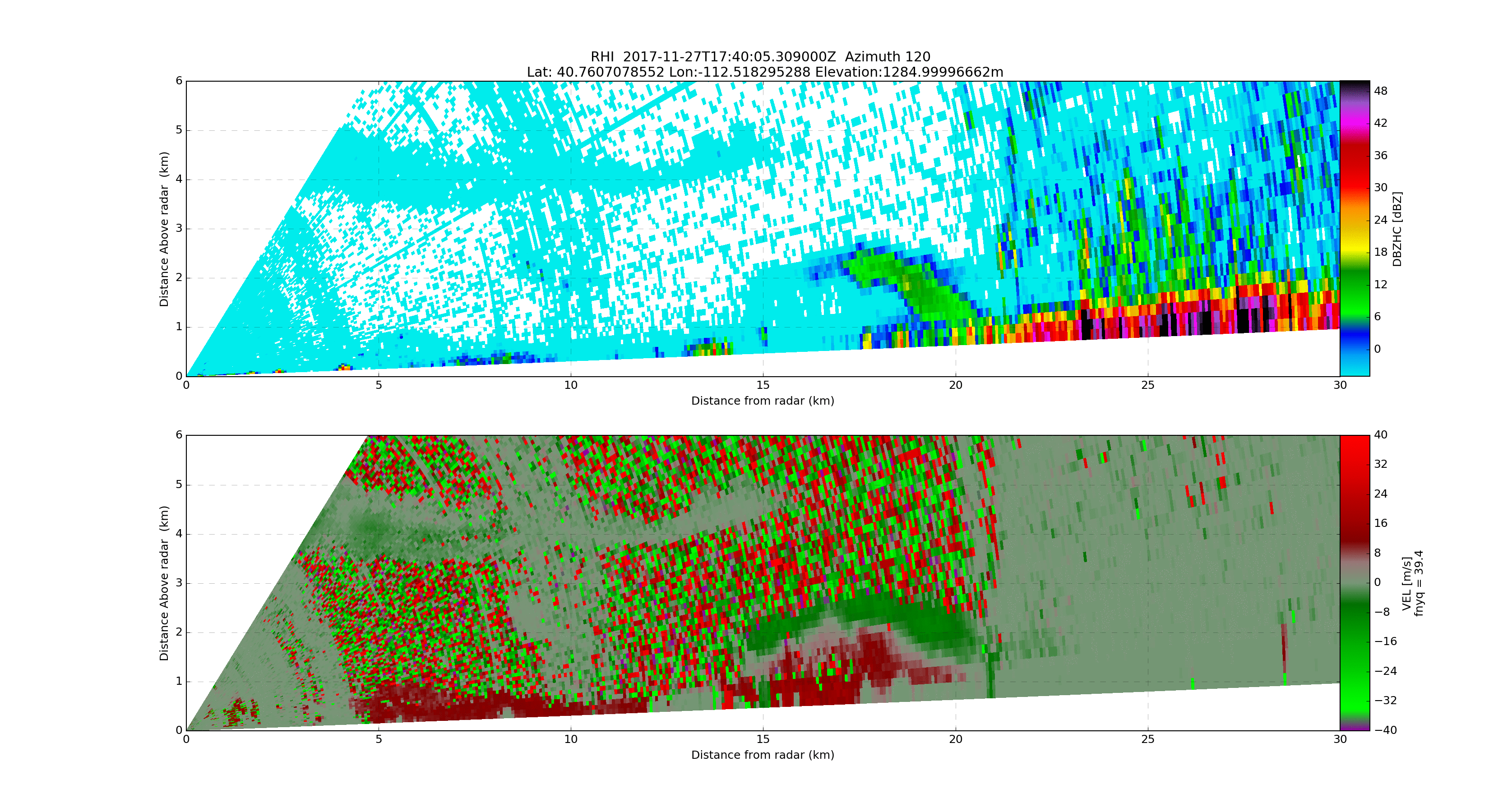 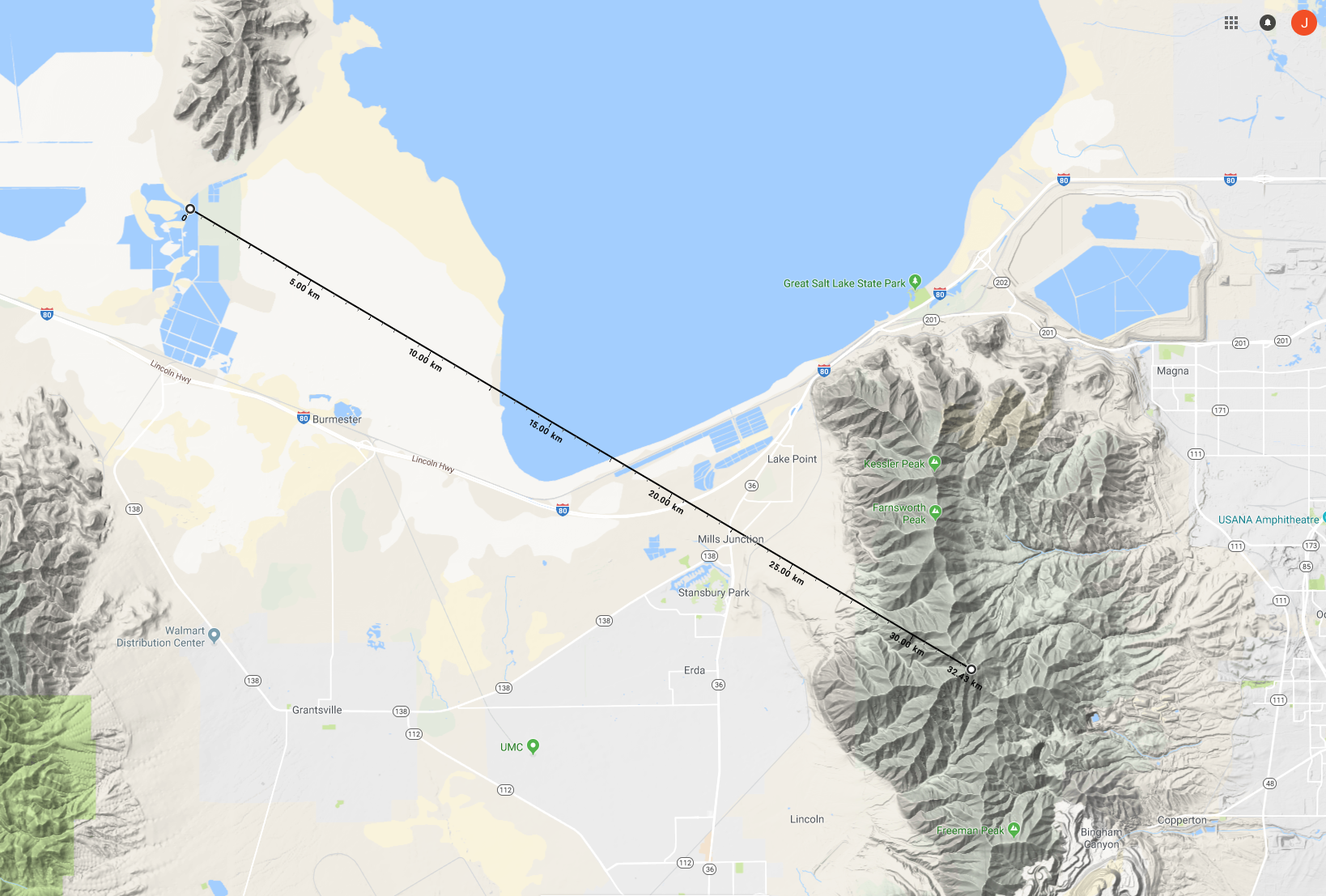 Blocked
Blocked
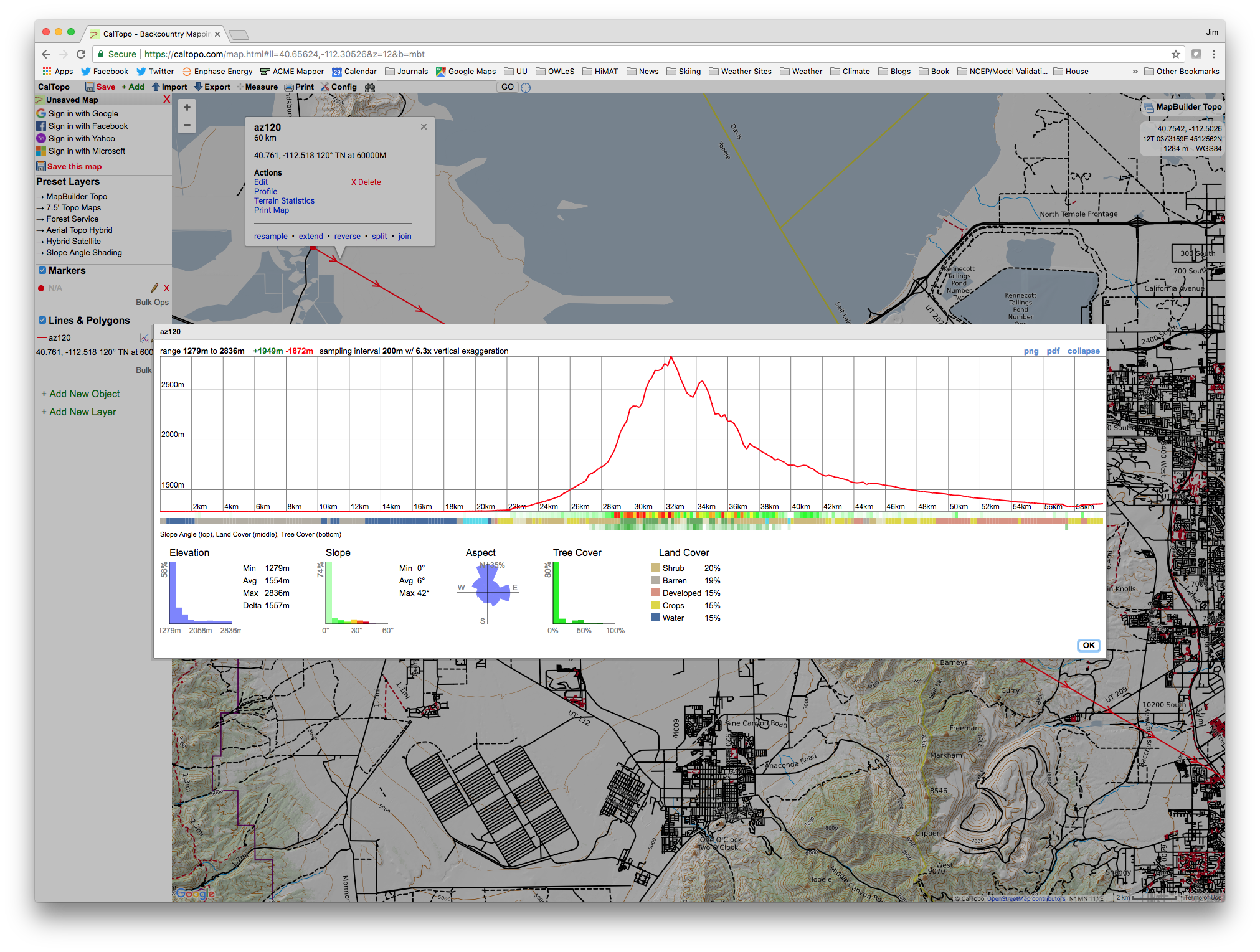 Scale differs from above
Oquirrh Mts
Bench
S Shore
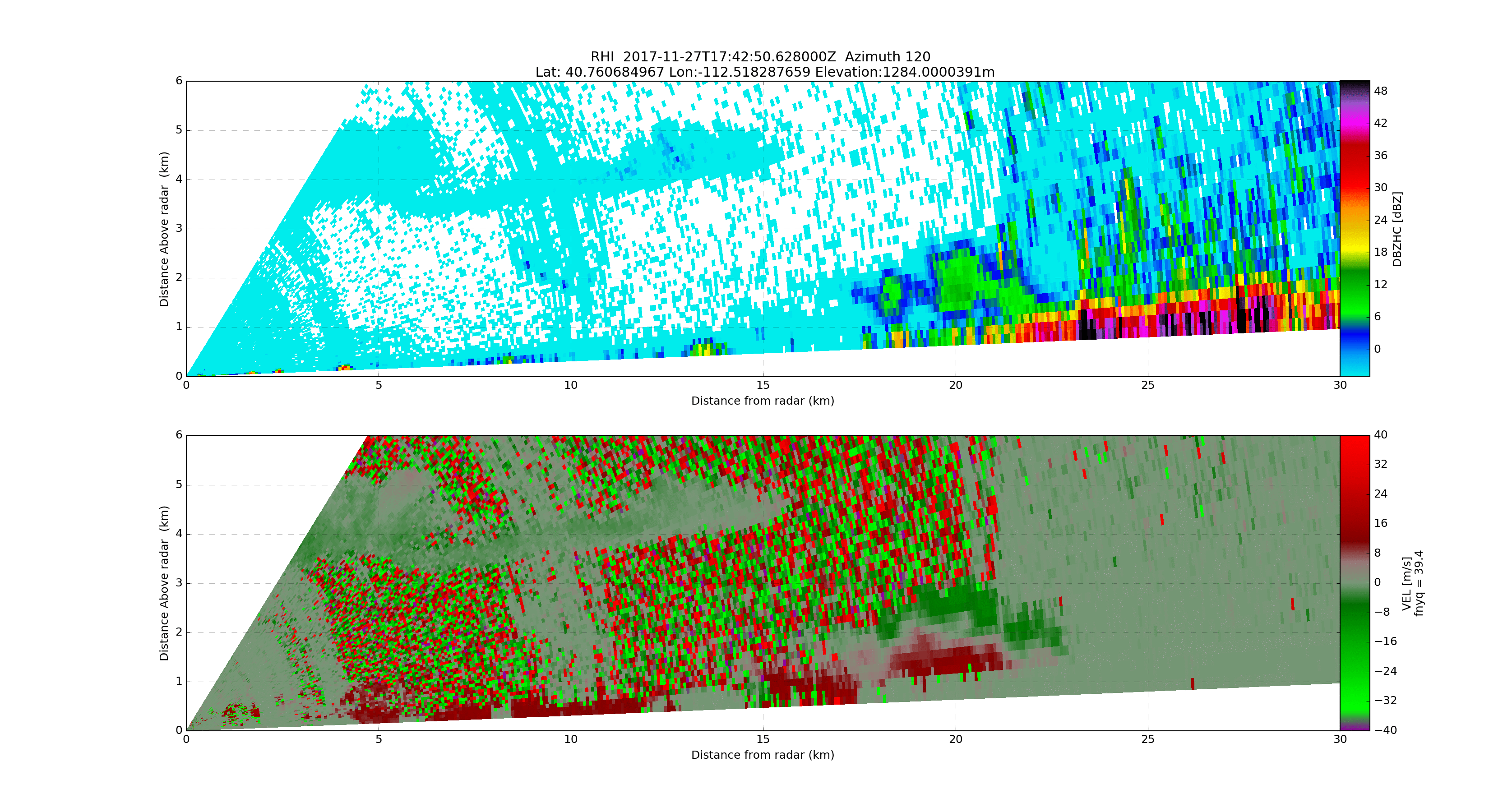 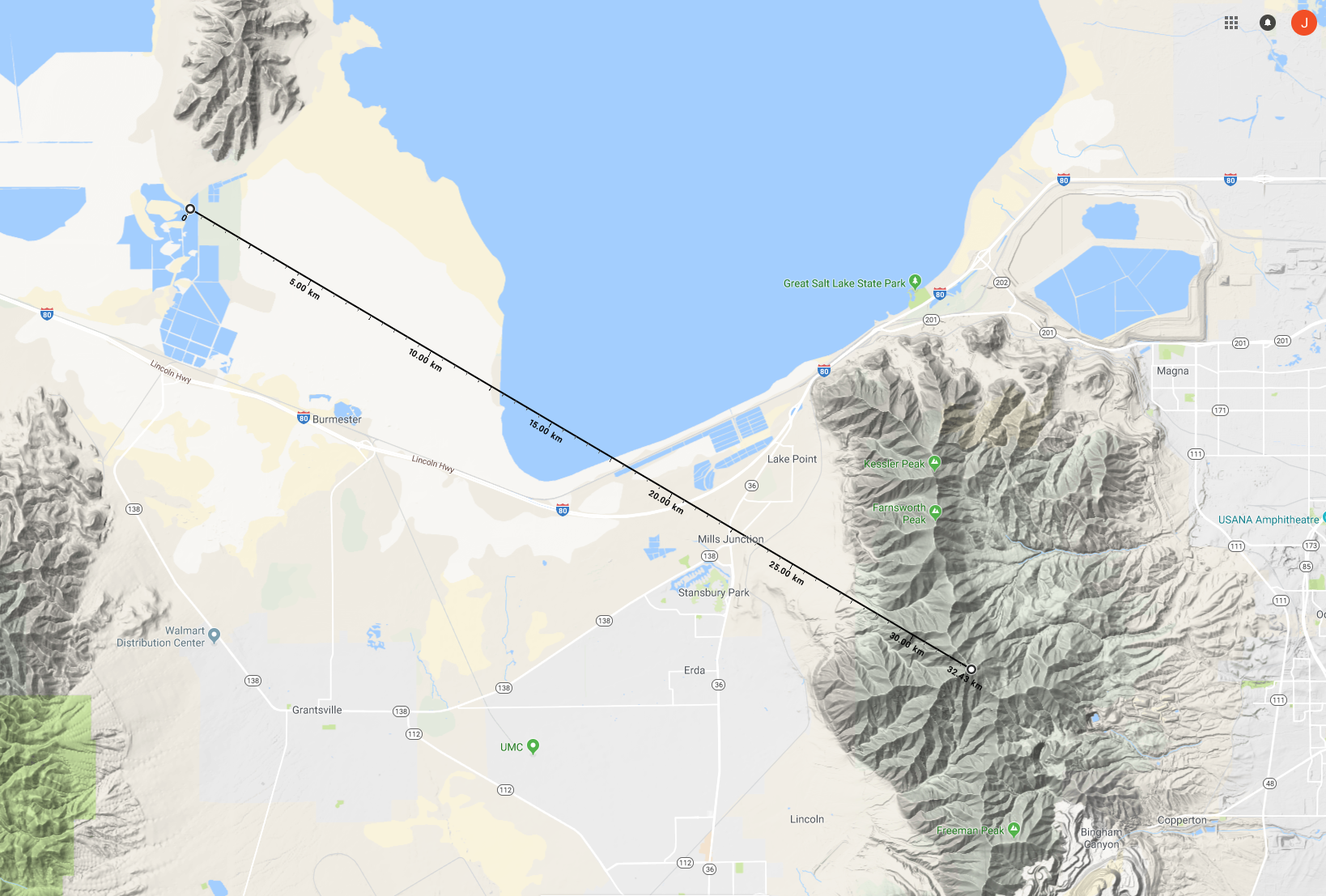 Blocked
Blocked
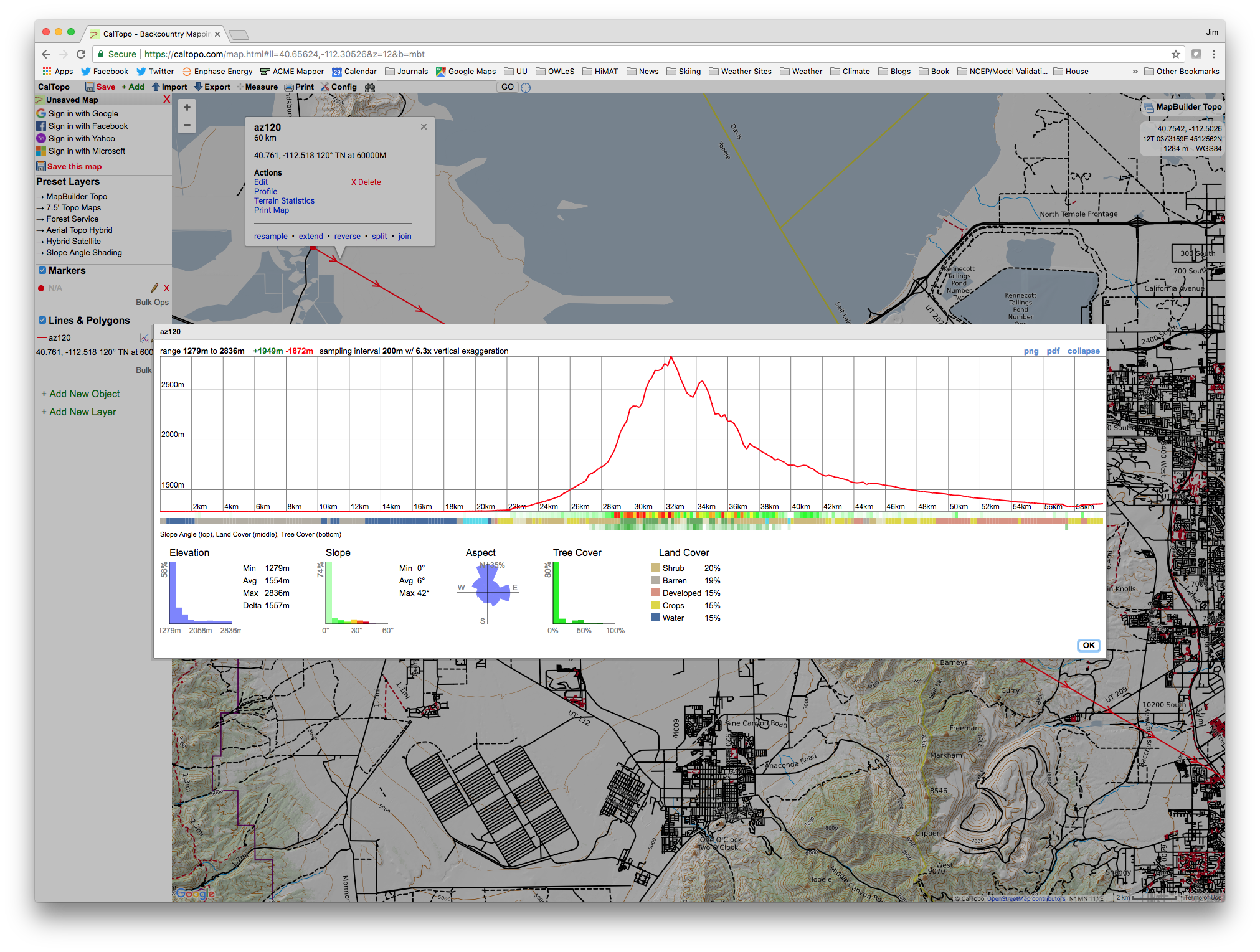 Scale differs from above
Oquirrh Mts
Bench
S Shore
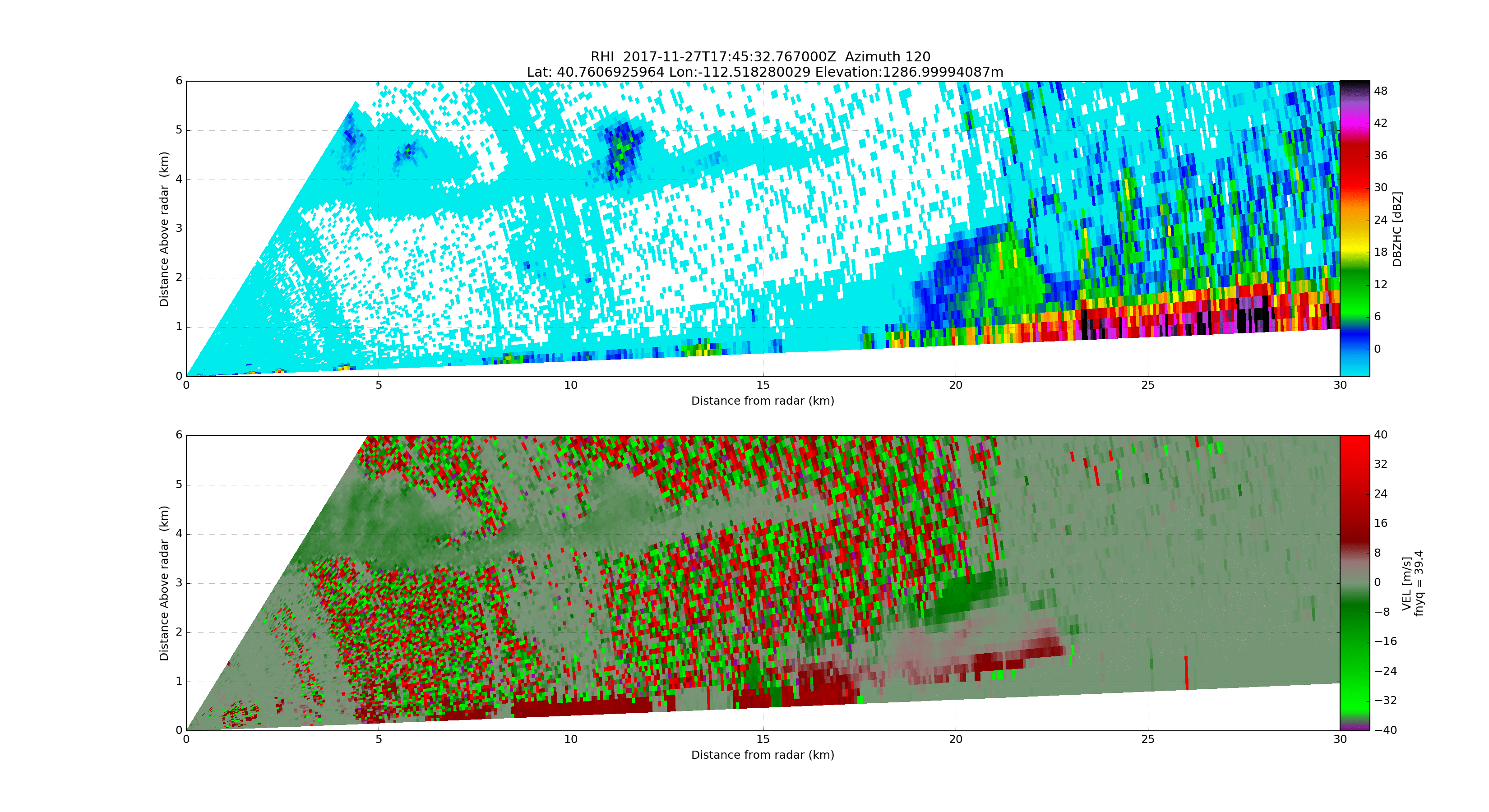 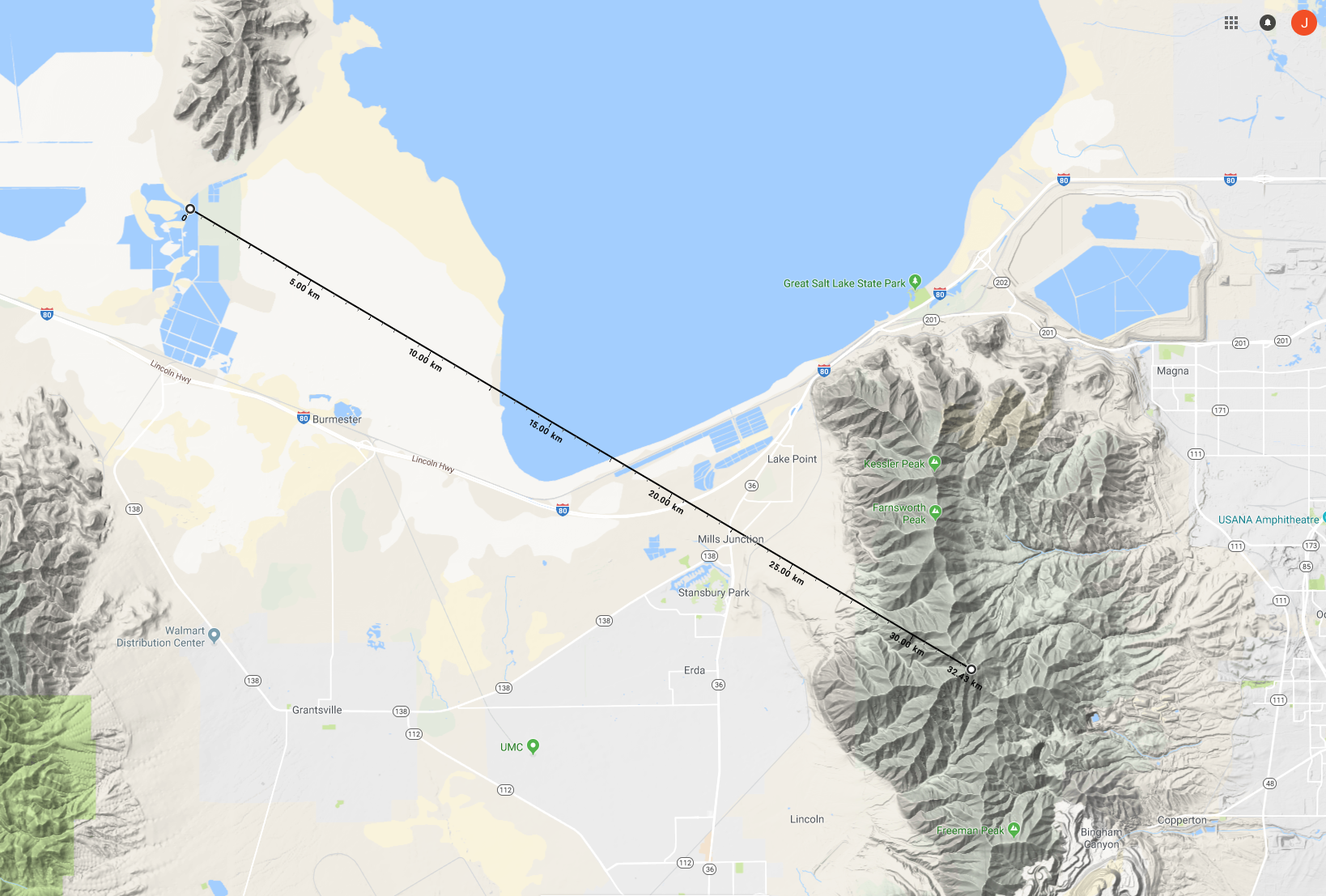 Blocked
Blocked
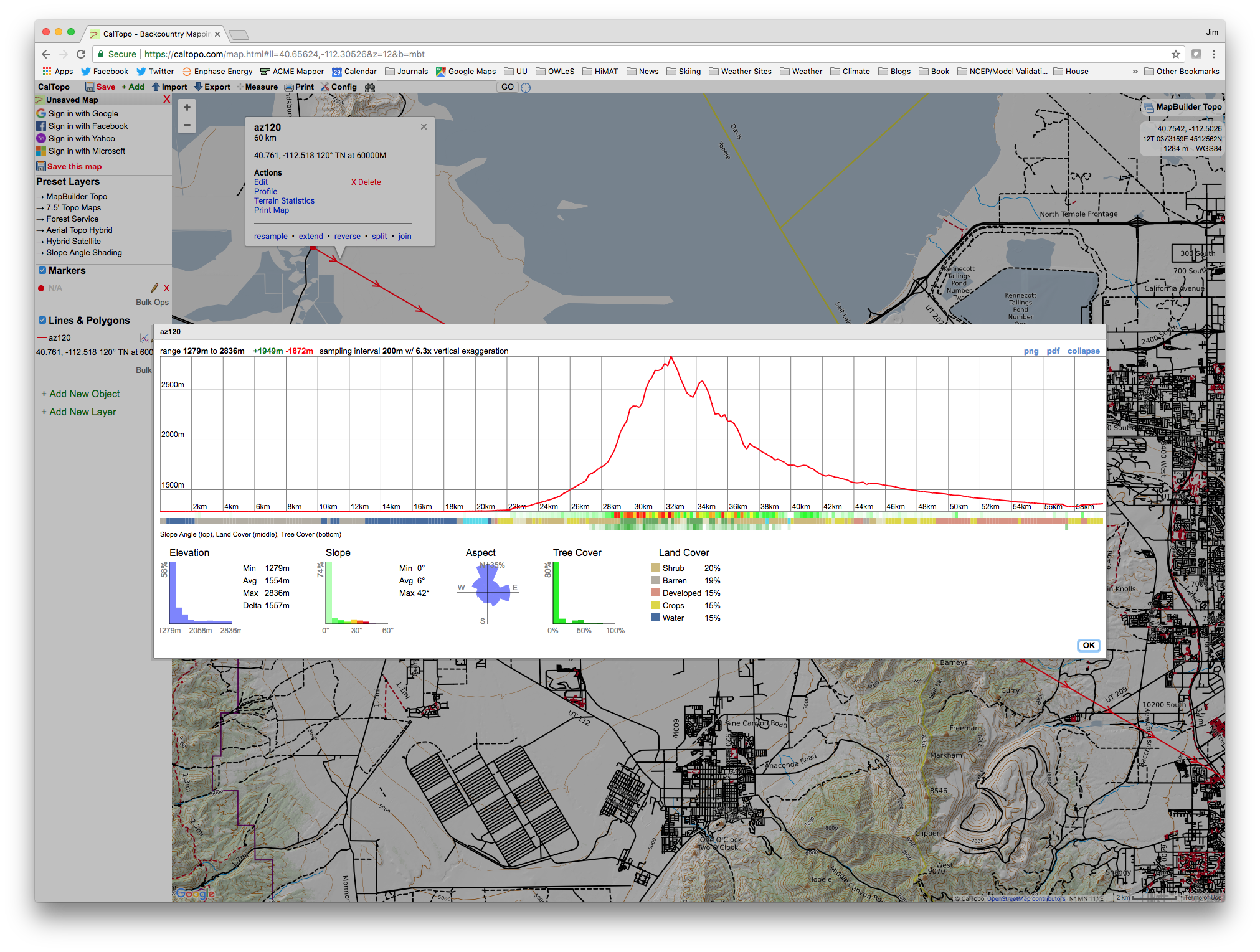 Scale differs from above
Oquirrh Mts
Bench
S Shore